Report to the AMMO Working Group
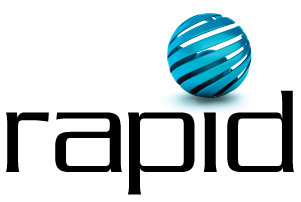 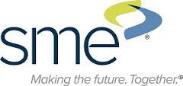 Bob Appleton
2016
2016
Bob Appleton
Senior Additive Manufacturing Consultant
Troika Solutions LLC
Arlington VA
Orlando, Florida
2
Overview
157 Exhibitors – Complete list at the end of the presentation
8 Workshops
15 Tracks
134 Breakout Sessions / Briefings
America Makes Theater
Frequent Presentations on the Show Floor
Additive Manufacturing Certificate Review & Exam
Excellent Networking Opportunities
3
Monday Workshops
Additive Manufacturing with Metals & its Impact on Plastic Injection Molding
Fundamentals of Additive Manufacturing
Metal Part Fabrication Using Additive Manufacturing Technologies
Regulatory & Quality System Considerations for 3D Printed Medical Devices
3D Printing in Hospitals: What You Need to Know
Fundamentals of 3D Scanning and 3D Modeling
Making the Business Case for Additive Manufacturing
Casting Processes and Materials
4
Deloitte Tutorial“Making the Business Case  for Additive Manufacturing”
Introduction & Basics
Return on Investment
Workforce Development
Quality
Intellectual Property
Digital Thread
Principal Instructor Mark Cotteleer
http://dupress.com/articles/3d-opportunity-additive-manufacturing-course/?id=gx:2el:3dc:dupMOOC:eng:dup:052114:3dopp
5
Keynote Speakers
What’s New: Roundup of the Latest 3D Printing & Scanning Products
Todd Grimm – T.A. Grimm & Associates
The Role of a Public-Private Partnership in Advancing Additive Manufacturing
Ed Morris
Panel Discussion: Transition to Production
Kevin Creehan – America Makes
Dr. Lee Christodoulou – Boeing
Barbara Negroe - GE
Next Generation Manufacturing: Leveraging the Digital Thread
Dr. Dean Bartles – DMDII
Stephen Nigro – HP, Inc
John Vickers – NASA
4D Printing in Medicine: Developing Medical Devices for the Growing Patient
Dr. Scott Hollister – University of Michigan
Dr. Robert Morrison – University of Michigan
The Future of Additive Manufacturing and 3D Printing
Terry Wohlers – Wohlers Associates
6
15 Tracks
A/M Applications
Business & Economic Considerations for A/M
Casting
Materials & Technologies to Enable Multi-functionality
Materials for A/M
Medical Manufacturing Innovations
Quality & Inspection
3D Scanning & Imaging
Advances in Post Processing
Design Considerations
R&D New Processes
R&D Applications
Direct Write Printed Materials / Electronics
R&D Material Properties
R&D Software & Modeling
7
Technology Announcements
Hewlett Packard 
Multi-Jet Fusion Printing
Envisiontec
Selective Lamination Composite Object Manufacturing
Xjet
Inkjet Metal printing
8
Thoughts & Highlights
Heavy Emphasis on the Digital thread
More Government /DoD attendance than recent years
Notable Briefs – All on the last day
Terry Wohlers 
Recent Developments / State of the Industry
Rick Neff – Cincinnati Inc
Adventures with the BAAM
Brett Conner - Youngstown State University
Case Studies in Aerospace  M&S
Stephen Cox – SPAWAR
Case Studies in scanning for Reverse Engineering
Next Year
8-11 May 2017
David L. Lawrence Convention Center
Pittsburg, Pennsylvania
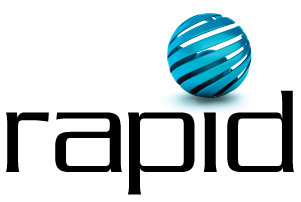 9
Questions
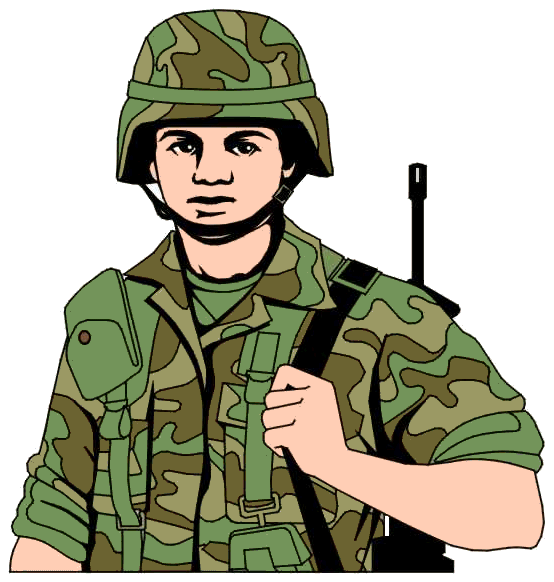 Sure it’s old, but it’s all I have.  Can you fix it?
10
Exhibitors (1)
3D Material Technologies
3D Metal Printing Magazine
3D Platform
3D Systems
3DGENCE SP ZOO
3diligent
3Discovered
3DomFuel LLC
3DSIM
3DX Tech
3rd Dimension Industrial 3D Printing
Additive Industries
Additive Manufacturing
Additive Metal Alloys Ltd
Additive Metal Manufacturing Inc
Additive Manufacturing Media
Advanced Powders
Advanced RP
Aerotech Inc
Afformativ
Afina 3D
AlCON America
Airwolf 3D
Aleph Objects Inc
Alcoa
Almco, Inc
Amaero Additive Manufacturing
America Makes
Amereican Foundry Society
AMUG
ANSYS
Arcam AB
Argyle Materials
Artec 3D
Atlantic Precision
Autodesk
Axis
Baker 3D Solutions
Baker Aerospace Tooling & Machining Inc
Baker Machining & Mold Technologies
Beam-it Spa
Becken Technology Development Limited
Beijing Tiertime
BigRep Gmbh
BJB Enterprises Inc
Blue Dragon & FilamentOne
Bluestar Silicones
Bodycote Thermal Processing
BofA Americas, Inc
C&A Tool Engineering
CADBLU
CalRAM
Capture 3D Inc
Carpenter Powder Products
Catalyst Product Development Group
CIDEAS, Inc
Cincinnati, Inc
Citim AM
Clemco Industries Corp
Concept Laser Inc
Creaform
11
Exhibitors (2)
CRP USA LLC
Cruse Digital Equipment
DDM Systems
Delcam
Desktop Engineering
DEVELOP3D Magazine
DI Wire / Pensa Labs
Digifabster
Dimension Works
Dinsmore & Associates
Direct Dimension
DMS Co Ltd
DWS Systems
EMS Inc
EnvisionTEC Inc
EOS of North America
eQuality Tech Inc
Essentium Materials LLC
Cosine Additive Inc
ExOne Company
EXOVA Inc
Fabrisonic LLC
FARO Technologies
Fathom
Formalloy
Formlabs
Freeman Mfg & Supply
Fusion 3
General Foundry Service
German RepRap
GPI Prototype & Manufacturing Services Inc
Grants Design Ltd
Hangzhou Shining 3D Tech Co Ltd
HC Starck GmbH
Hexagon Manufacturing Intelligence
HISCO Inc
Hk Technologies
Hoeganaes Corporation
Hoganas
Hoosier Pattern
HP, Inc
Hybrid Manufacturing Technologies
Hyrel Llc
Impossible Objects
IMR Test Labs
Incodema
Incodema Group
Inert
Innovative Polymers
Integrity Ware / nPower Software
Jesse Garant Metrology Center
Keyence Corp of America
Kimura Foundry America Inc
Kittyhawk Products
LAI International
Laser Design Inc
Laserline
Latta Equipment co Inc
Linear AMS
Lithoz GmbH
Logojet
LPW Technnology Inc
Material Technology Innovation Co Inc
12
Exhibitors (3)
Materialize
Maxi-Blast Inc
Mazak Corporation
MC Machinery Systems Inc
Mcor Technologies
Met-L-Flo
Microtek Finishing
Microtrac
Midwest Composite Technologies
MLC CAD Systems
NeoMatrix Technologies
Newcut
Nikon Metrology
NinjaTek, a division of Fenner Drives
North Star imaging
nScrypt Inc
NSL Analytical Services Inc
Ntopology
Oak Ridge National Laboratory
Onu Llc
Optomec
Oriental Motor USA Corp
Pensa Labs / Di Wire
Permabond Engineering Adhesives
Point Grey Research Inc
Polar 3D
Postprocess Technologies
Praxair Surface Technologies
Precision ADM
Pressure Technology Inc
Prodways
Profound 3D
Proto Labs Inc
PTM&W Industries Inc
Puris LLC
QuintusTechnologies LLC
R&D Prototype
Rapid Prototyping Services
REM Surface Engineering
Renishaw
RePliForm Inc
Rize Inc
ROBO 3D
Roland DGA
Romanoff West
Rousch
RP Support America
rp+m
RPM Innovations
Sandvik osprey Ltd
Sciaky
Scicon Technologies Corp
Sculpteo
Seaway Plastics Engineering Inc
Senvol
Shanghai Fusion Tech Ltd
Shanghai Union Technology Co Inc
ShapeGrabber Inc
Shenzhen Esun Industrial Co Ltd
Sigma Labs Inc
13
Exhibitors (4)
Sintavia LLC
SLM Solution NA Inc
SmarTech Markets Publishing LLC
SME
Smit Rontgen
Smooth-On inc
Solar Manufacturing
Solidreams Inc
Solidscape Inc
Solid Thinking inc
Somos Materials
SPI Lasers
Strangpresse LLC
Stratasys Direct Manufacturing
Stratasys Inc
Stratoonnics
Synergeering Grou[
Synthene SAS
TCT Group
Tech Briefs Media Group
Technic inc
Teckna Plasma Systems
The SolidExperts Inc
TIMET Titanium Metals Corp
Titan Robotics
Toner Plastics Inc
Tooling U – SME
TPM, TIMET Powder Metals
Trimech
UL LLCC
Ultimaker
Ultimate 3D Printing Store
University of Cincinnati Research Institute
Vacucoat Technologies
VAC-U-MAX
Verbatim Americas LLC
Verisurf
Visser Precision
Vista Technologies LLC
Vorti-Siv
Voxel8
Voxeljet
Washington Mills Ceramics
Waters Corp
Wenzel America Ltd
Wipro Ltd
Wisconsin Precision Casting Corp
WTWH Media
Xcentric Mold & Engineering
Xjet Ltd
XYZ Printing
Zeiss Industrial Metrology LCC & Zeriss Microscopy LLC
14